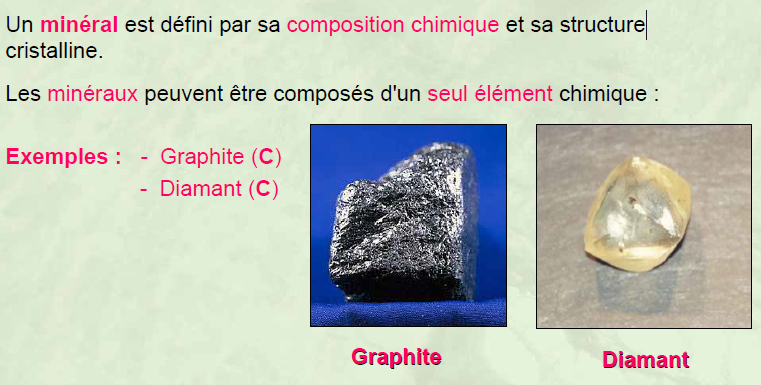 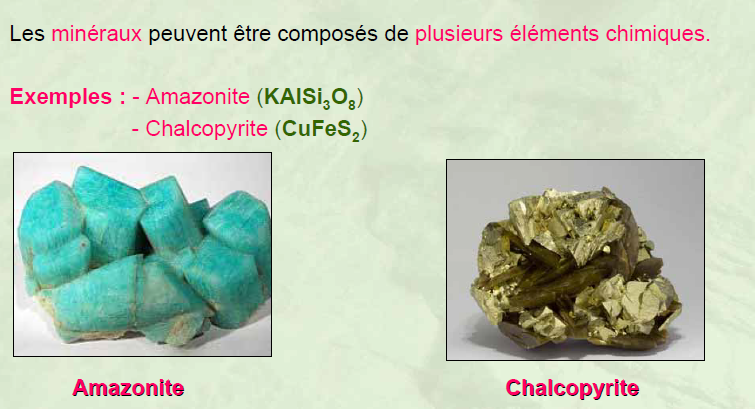 Classification des minéraux
La classification des minéraux basée sur la composition chimique des minéraux.
neuf classes de minéraux :
- Classe I : Éléments natifs
- Classe II : Sulfures
- Classe III : Halogénures
- Classe IV : Oxydes
- Classe V : hydroxydes
- Classe VI : Carbonates
- Classe VII : Sulfates
- Classe VIII : Phosphates
- Classe IX : Silicates
Classe I: Les éléments natifs sont des corps chimiques qui ne peuvent se décomposer en corps plus simples. Ils représentent 3 à 4 % des espèces minérales. Les métaux existent sous forme d'éléments natifs (constituant pur)
Cette classe est composée d'environ 80 minéraux. Ce sont généralement des minéraux assez rares dans la nature
ces minéraux/ en sept sous-classes :
métaux natifs :
 or (Au), argent (Ag), cuivre (Cu), platine (Pt), … ;
semi-métaux : le bismuth (Bi), l’antimoine (Sb), l’arsenic (As), … ;
métalloïdes : carbone (C), soufre (S), …
carbures
nitrures
phosphures
siliciures
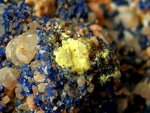 Formule : S
Système cristallin : Orthorhombique
Etymologie : Du latin Sulphur.
Dureté : 1.5 - 2.5
Densité : 2 - 3
Propriétés physiques :  Couleur jaune soufre à jaune miel. transparent. Fragile. Sensible à la température (très mauvais conducteur thermique).
Propriétés chimiques : Brûle à 270°C avec une flamme bleue et un dégagement de gaz sulfurés.
Gîtologie : Le soufre peut être produit par la réduction du gypse (sulfate) par de la matière organique dans des sédiments mais aussi par condensation des gaz volcaniques soufrès
Détermination : Aisée du fait de sa couleur, son odeur et le test de combustion.
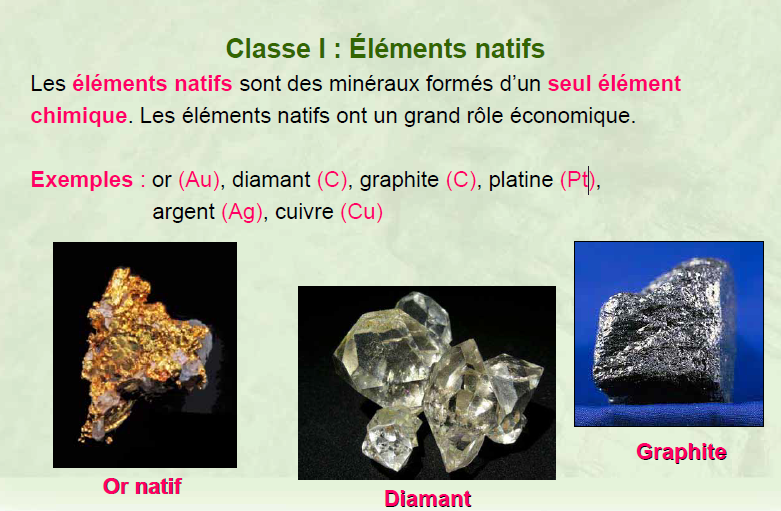 Classe II: Sulfures et dérivés
représentent 15 à 20 % des minéraux, soit 350 espèces. De nombreux minerais sont des sulfures. Ils sont /2 groupes:
le groupe anionique métalloïde : le soufre pour les sulfures, le sélénium pour les séléniures, le tellure pour les tellurures, l'arsenic pour les arséniures, l'antimoine pour les antimoniures, la pyrite (FeS2) et la galène (PbS) ;

les sulfosels : composé de soufre et d'un autre métalloïde. Exemples : la zinkénite Pb6Sb14S27, la tennantite (Cu,Fe)12As4S13.
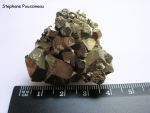 Pyrite (FeS2)
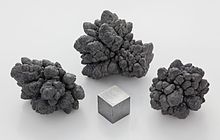 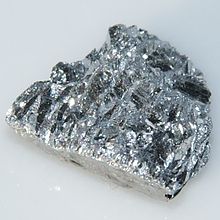 Pb
Sb
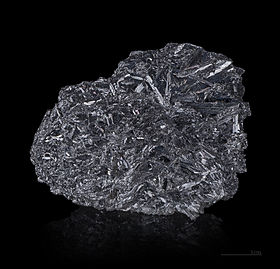 zinkénite
Pb6Sb14S27,
Tennantite
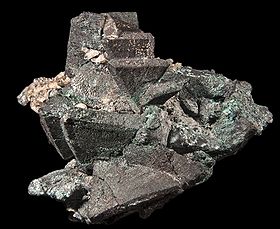 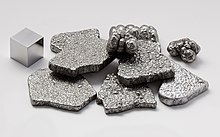 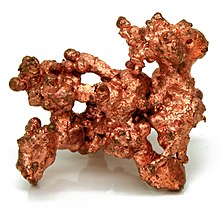 Cu
Fe
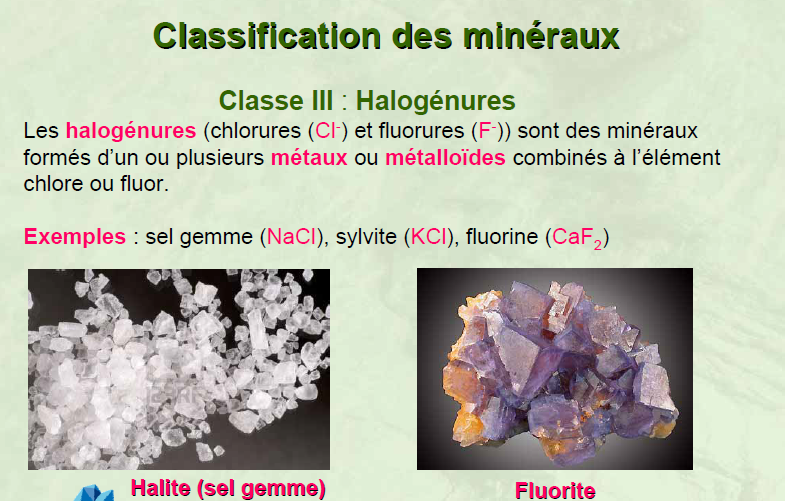 Cette classe se caractérise par des minéraux (environ 80)
classe IV: Oxydes et hydroxydes
les minéraux dont le groupe anionique est constitué d’oxygène ou d’hydroxyle ([OH]-). 14 % des minéraux sont des oxydes.
On les divise en trois sous-classes :
les oxydes simples : l'hématite (Fe2O3), minerai de fer ;
les oxydes multiples : le spinelle (MgAl2O4) utilisé en joaillerie en substitution du rubis ;
les hydroxydes.
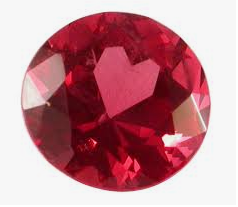 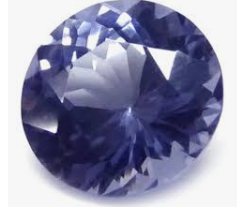 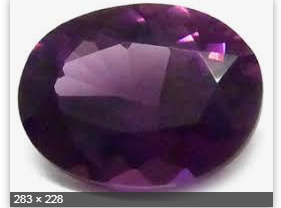 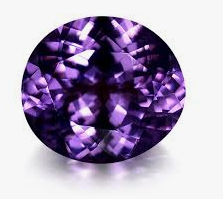 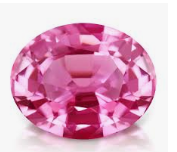 Classe V: Carbonates et nitrates: 
Ces minéraux se caractérisent par leur fragilité et une faible dureté. On distingue deux sous-classes :
 Carbonates : le groupement anionique est le groupe carbonate [CO3]2-. Ils représentent 9 % des espèces connues, soit 200 espèces environ. Exp: la calcite (CaCO3), qui est le constituant principal du calcaire ;

 Nitrates : le groupement anionique est l'ion nitrate [NO3]-. Exemple : la nitronatrite (NaNO3).
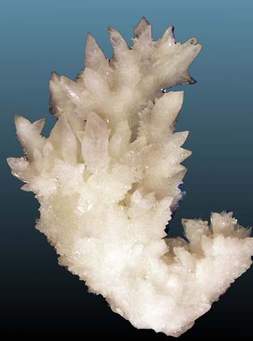 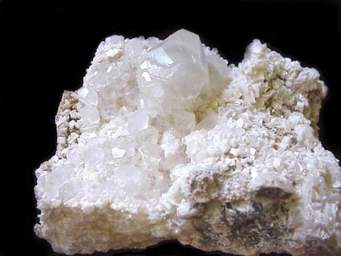 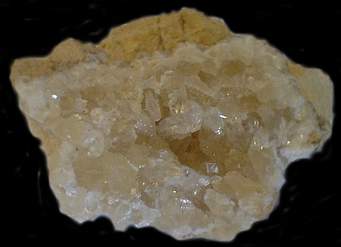 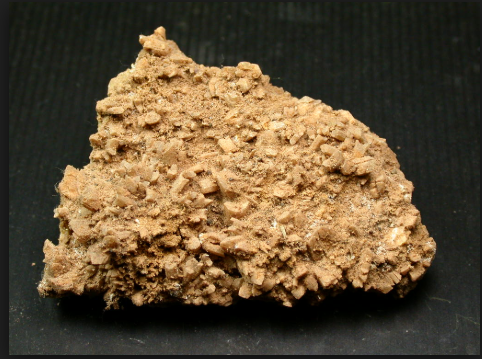 La nitronatrite: minérale anhydre composée du cation sodium et de l'anion nitrate correspondant au nitrate de sodium de formule chimique NaNO3.
Classe IV: Borates: groupement anionique est, soit l'ion borate [BO3]3-, soit l'ion [BO4]5-. Cette petite famille représente 2 % des minéraux.
Classe IV: Sulfates et dérivés: regroupe environ 230 espèces soit 10 % du total et se définit par le groupement anionique de forme [XO4]2-. 
Sulfates : [SO4]2-. Le sulfate le plus connu est sans aucun doute le gypse,).
Chromates : [CrO4]2-.
Tungstates : [WO4]2-. ) Anion de tungstène  sel produit par la combinaison de l’acide tungstigue avec une base.
Molybdates : [MoO4]2-.
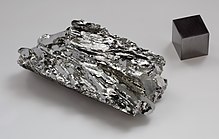 Le molybdène (Mo).est un métal de transition. Le métal pur est d'aspect blanc métallique et il est très dur. Il a été souvent confondu avec du minerai de graphite et de galène.
Classe VII: Phosphates et dérivés: regroupe environ 250 espèces, soit 16 % du total mais beaucoup ne sont observables qu'en petits cristaux. Le groupe anionique est de forme [XO4]3-.
Phosphates : [PO4]3-.
Arséniates : [AsO4]3-.
Vanadates : [VO4]3-.
Silicates
L'unité de base du minéral est l'ion silicate [SiO4]4- 
 Nésosilicates,  Sorosilicates, Cyclosilicates,  Inosilicate,  Phyllosilicates et Tectosilicates